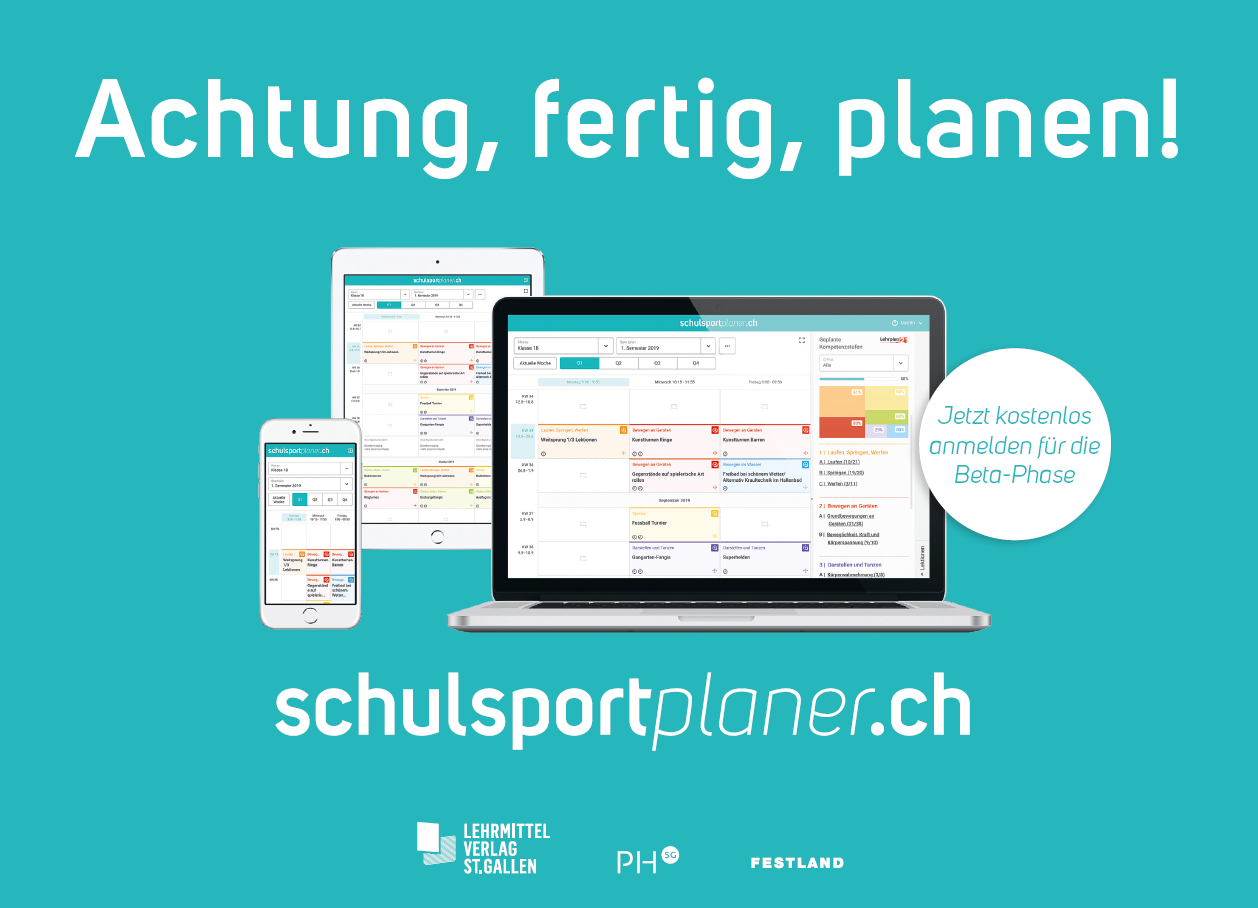 Schmiede deine eigenen Pläne
1. Die Startseite
Gibt die ersten Infos zum Schulsportplaner und die Möglichkeit, sich einzu-loggen oder für die kostenlose Testphase (4 Wochen) zu registrieren.
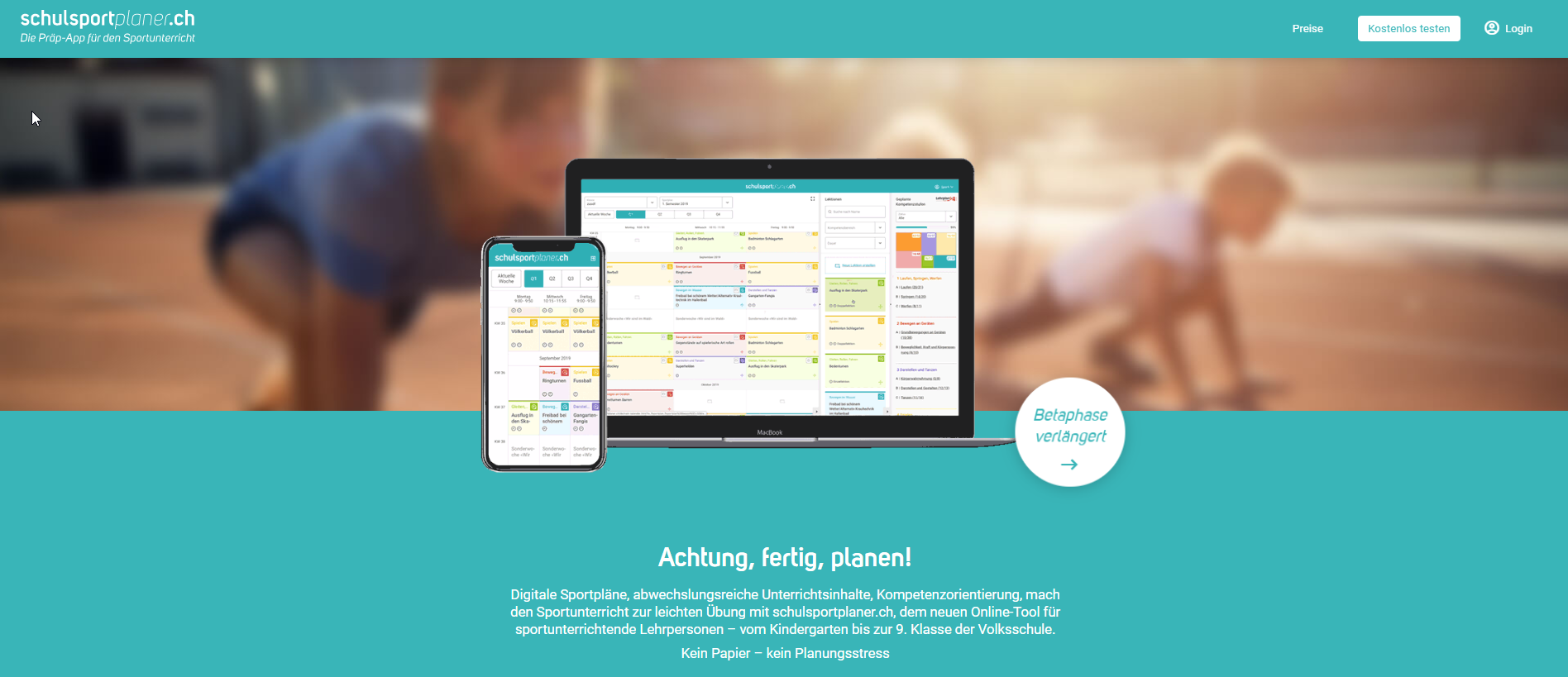 Schmiede deine eigenen Pläne
1. Die Startseite
Gibt die ersten Infos zum Schulsportplaner und die Möglichkeit, sich einzuloggen.
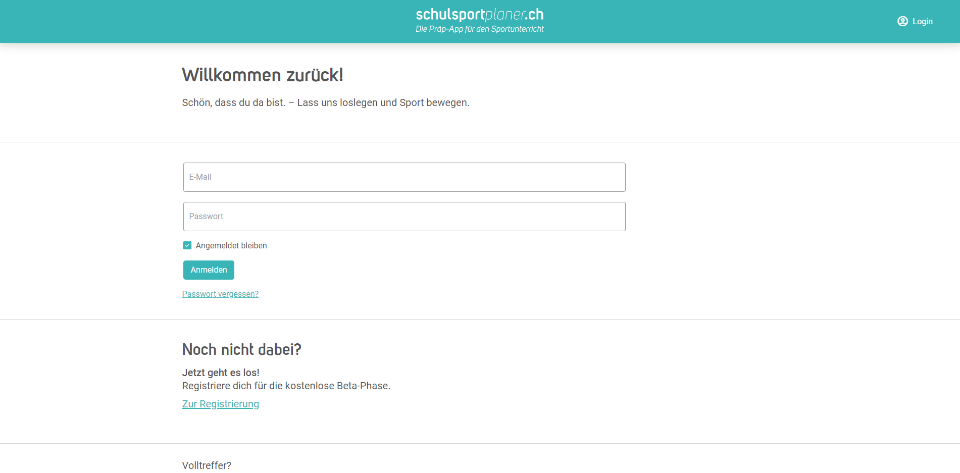 2. Hilfreiche Links, die Idee sowie Videos
Diese sind auf der Startseite zuunterst einsehbar.
2. Hilfreiche Links, die Idee sowie Videos
Diese sind auf der Startseite zuunterst einsehbar.
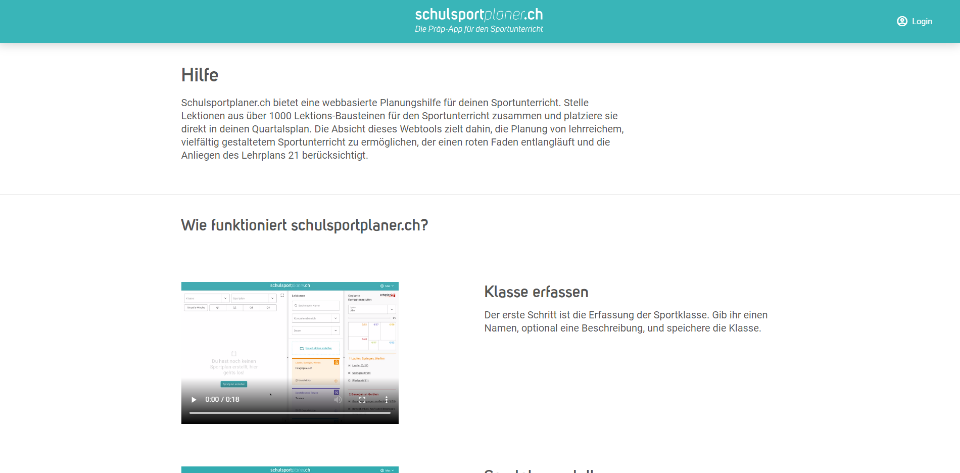 3. 	Klasse erfassen
Die ersten Schritte zu deinem individuellen Schulsportplan…
Klicke, wenn du angemeldet bist, auf «Meine Klassen».
Gehe auf «Klasse erstellen» und gib den Klassennamen ein.
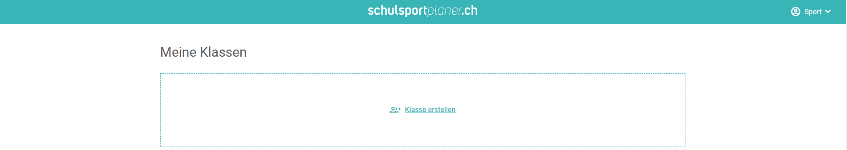 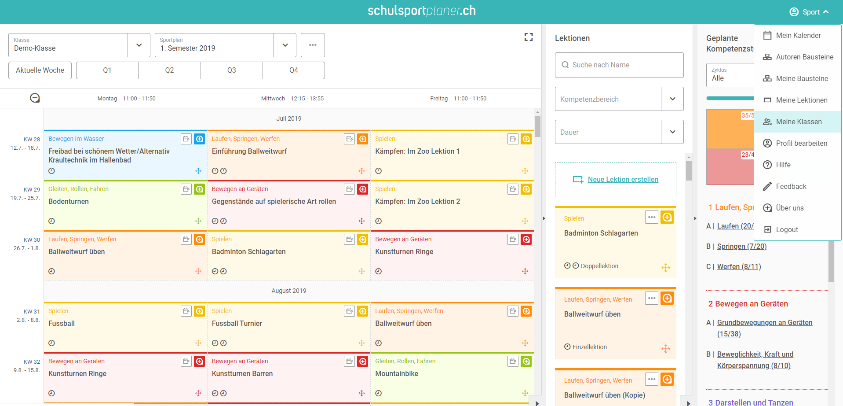 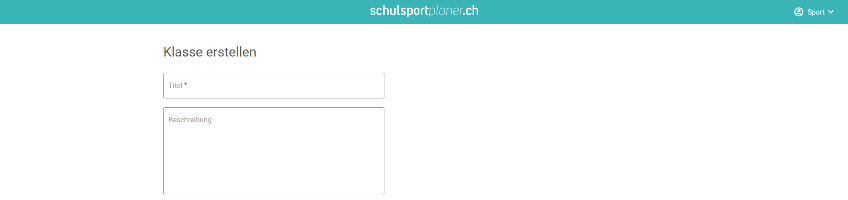 [Speaker Notes: Video:https://www.schulsportplaner.ch/fileadmin/hilfe-seite/klasse-erstellen.mp4]
4. 	Sportplan erstellen
Definiere Lektionszeiten, Quartalsbeginne und schulfreie Zeit.
Schulferien und Feiertage kannst du speziell für deinen Kanton einfach hier importieren. Das spart Zeit.
[Speaker Notes: Video:https://www.schulsportplaner.ch/fileadmin/hilfe-seite/sportplan-erstellen.mp4]
5. 	Lektionen gestalten
Plane nun die Lektionen mit den vorhandenen Bausteinen oder erstelle selbst welche.
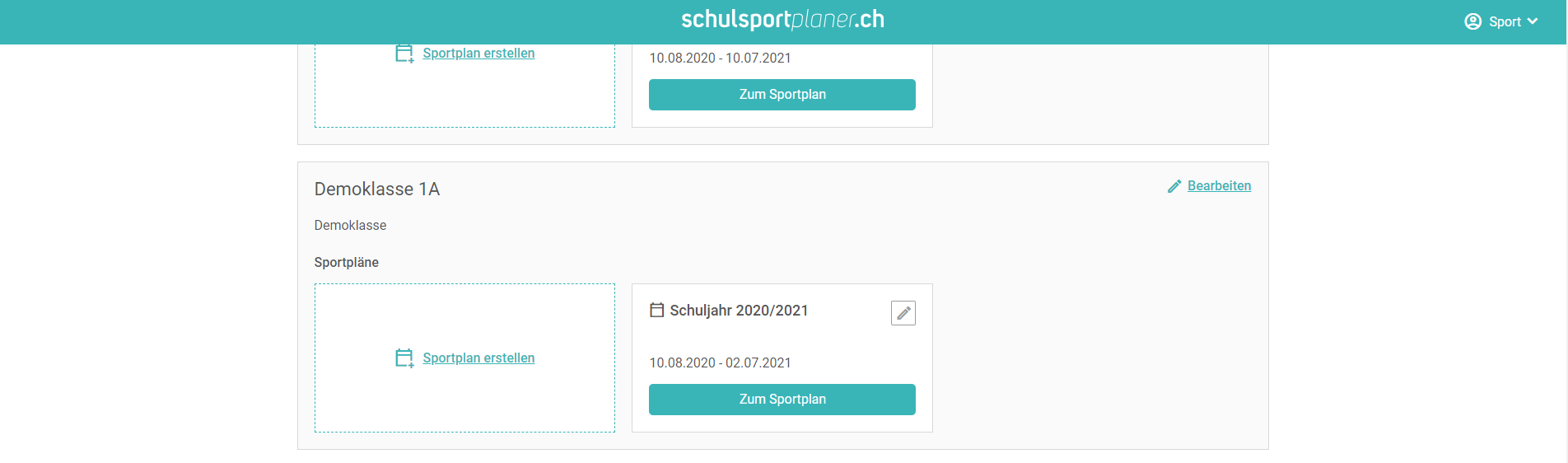 [Speaker Notes: Video:https://www.schulsportplaner.ch/fileadmin/hilfe-seite/lektion-erstellen.mp4]
6. 	Bausteine filtern
Aus 1000 Bausteinen kannst du nach deinen Wünschen filtern.
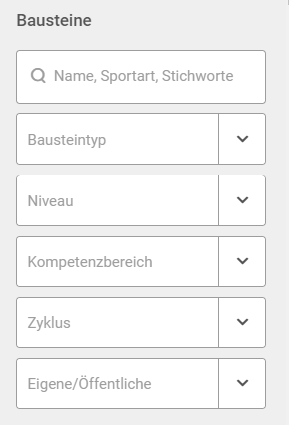 [Speaker Notes: Video:https://www.schulsportplaner.ch/fileadmin/hilfe-seite/lektion-erstellen.mp4]
7. Aufbau eines Bausteins
Jeder Baustein umfasst folgende Elemente:
Dauer
genauen Inhalt
Aufbau mittels eines Plans und Hinweise zur Organisation
Auflistung von dem nötigen Material
Bausteintyp
Niveau
Zyklus
Kompetenzstufen aus dem Lehrplan 21
[Speaker Notes: Video:https://www.schulsportplaner.ch/fileadmin/hilfe-seite/lektion-erstellen.mp4]
8. 	Eigene Bausteine erfassen
Solltest du bei den bereits erstellten Bausteinen nicht fündig werden, erstelle ganz einfach deinen eigenen Baustein.
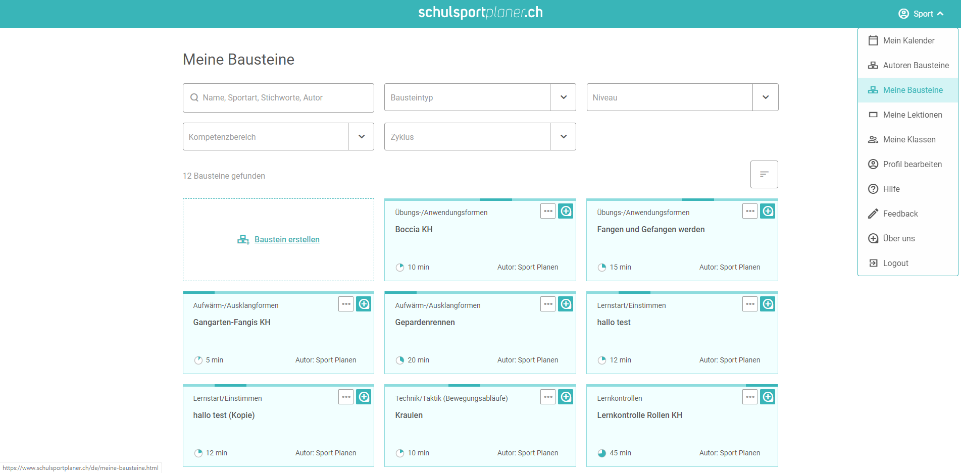 Auf Baustein erstellen klicken.
[Speaker Notes: Video:https://www.schulsportplaner.ch/fileadmin/hilfe-seite/baustein-erstellen.mov]
8. 	Eigene Bausteine erfassen
Solltest du bei den bereits erstellten Bausteinen nicht fündig werden, erstelle ganz einfach deine eigenen Bausteine.
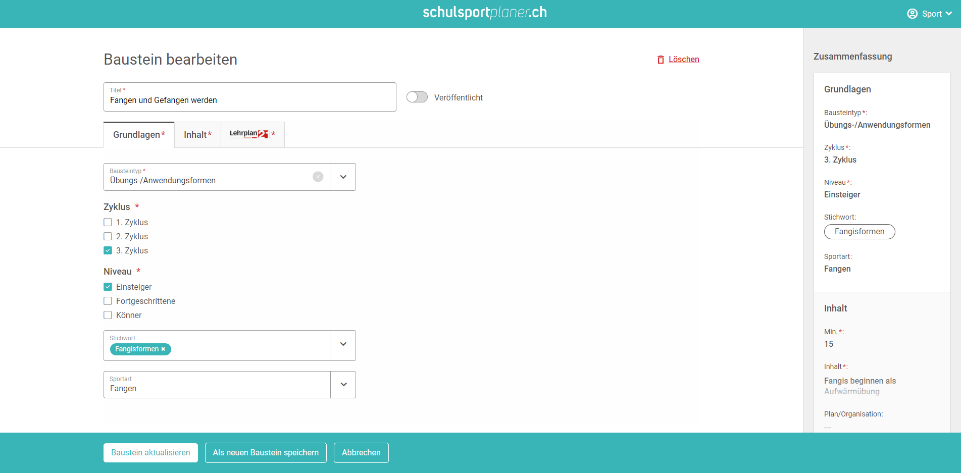 Die Grundlagen definieren
[Speaker Notes: Video:https://www.schulsportplaner.ch/fileadmin/hilfe-seite/baustein-erstellen.mov]
8. 	Eigene Bausteine erfassen
Solltest du bei den bereits erstellten Bausteinen nicht fündig werden, erstelle ganz einfach deine eigenen Bausteine.
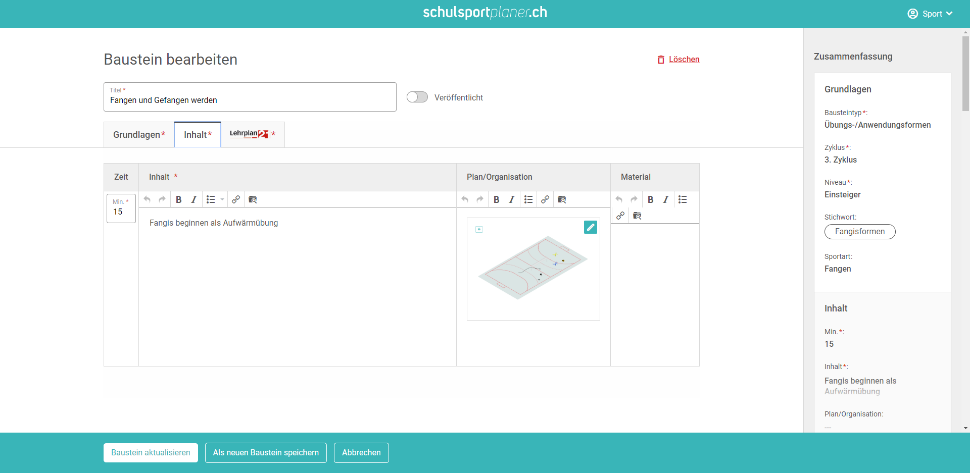 Den Inhalt erstellen
[Speaker Notes: Video:https://www.schulsportplaner.ch/fileadmin/hilfe-seite/baustein-erstellen.mov]
8. 	Eigene Bausteine erfassen
Solltest du bei den bereits erstellten Bausteinen nicht fündig werden, erstelle ganz einfach deine eigenen Bausteine.
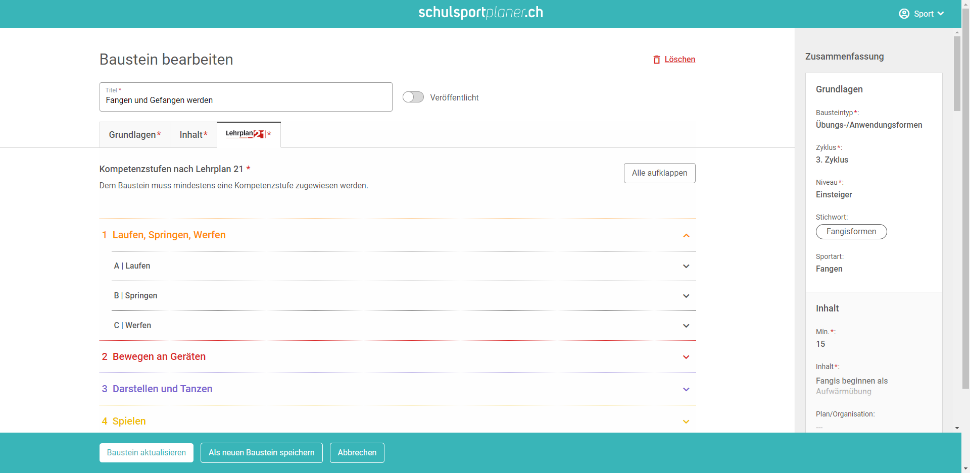 Die Kompetenzen gemäss Lehrplan21 zuordnen
[Speaker Notes: Video:https://www.schulsportplaner.ch/fileadmin/hilfe-seite/baustein-erstellen.mov]
9. 	Bausteine in Lektion setzen
Setze die Bausteine einfach mittels «Drag&Drop» in die Lektion
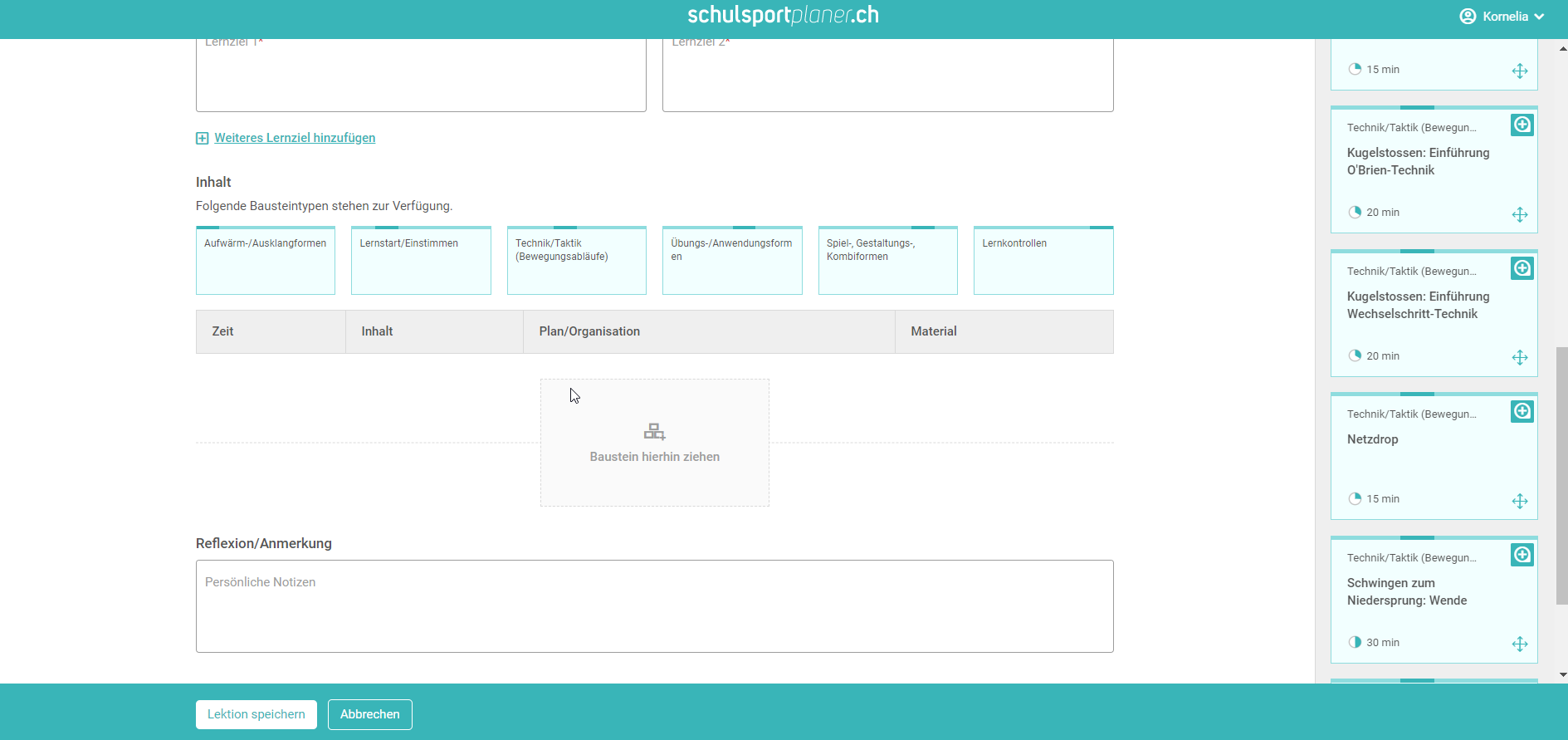 10. Fertige Lektionen in den Sportplan setzen
Setze die Lektionen einfach mittels «Drag&Drop» in den Sportplan
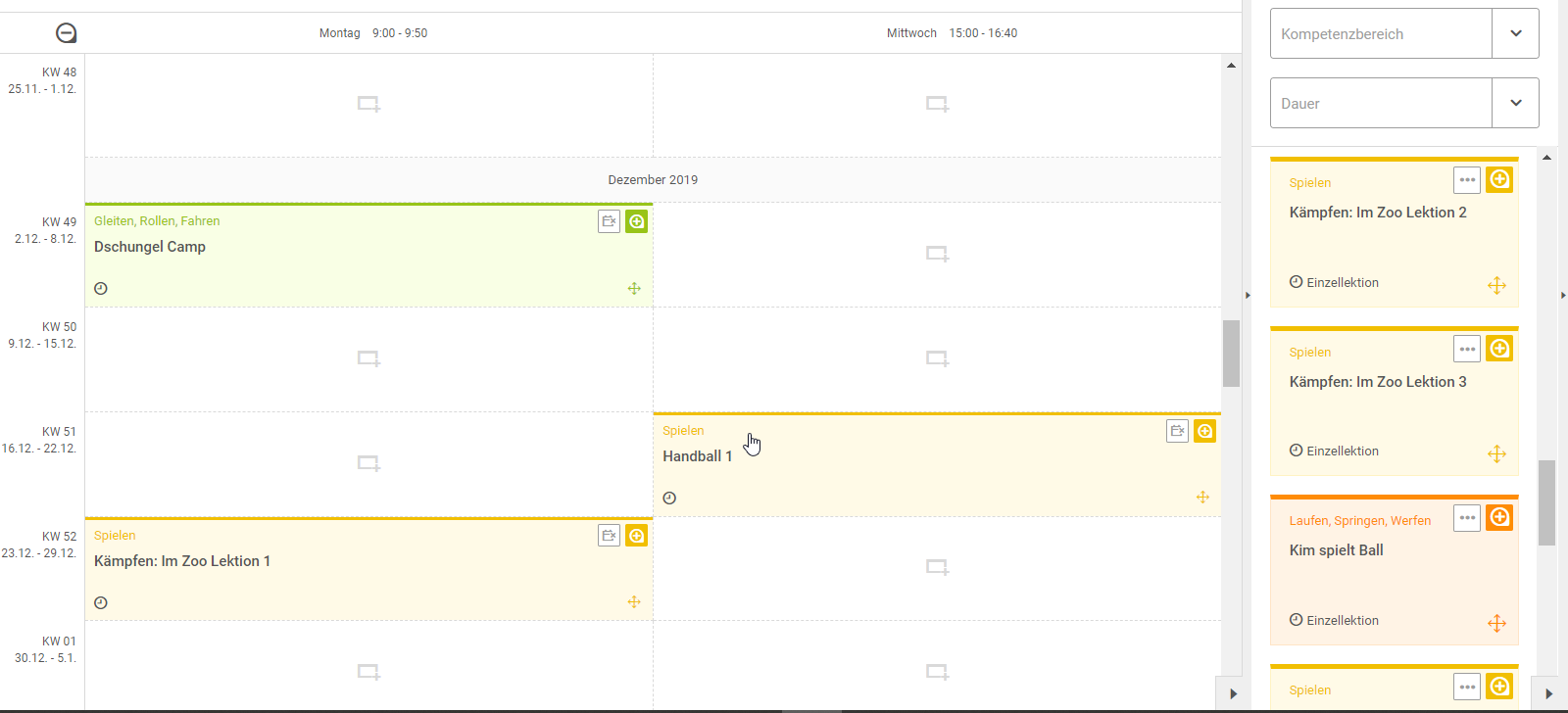 11.	Lektionen und Sportplan immer griffbereit 	haben
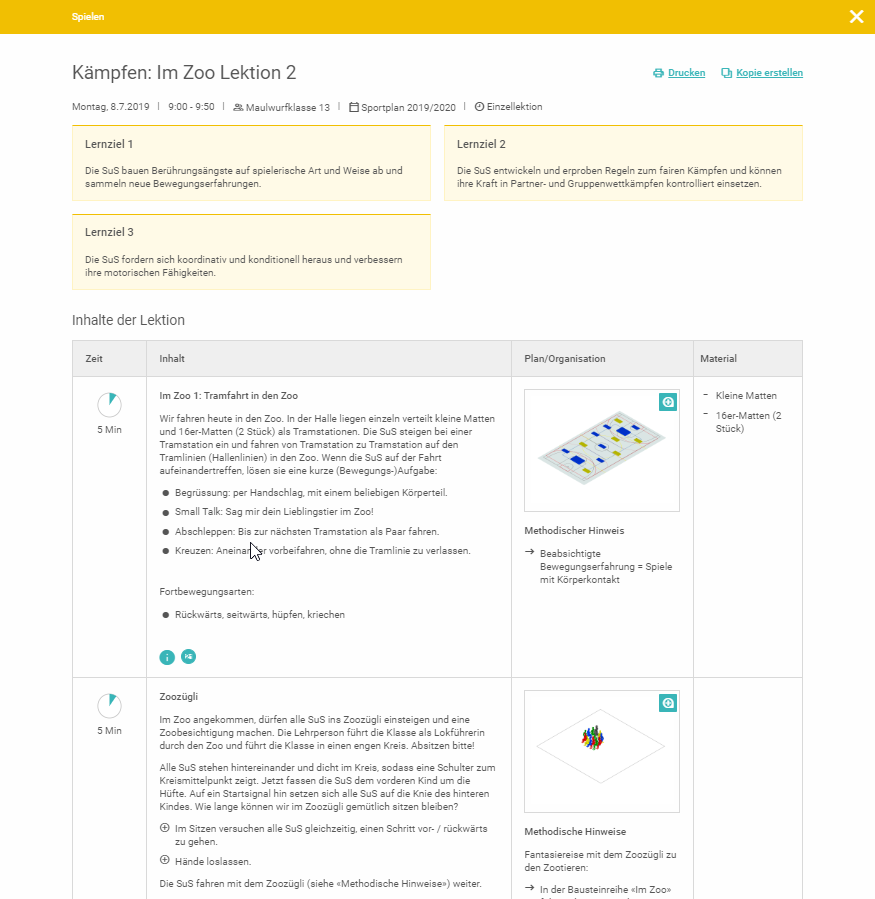 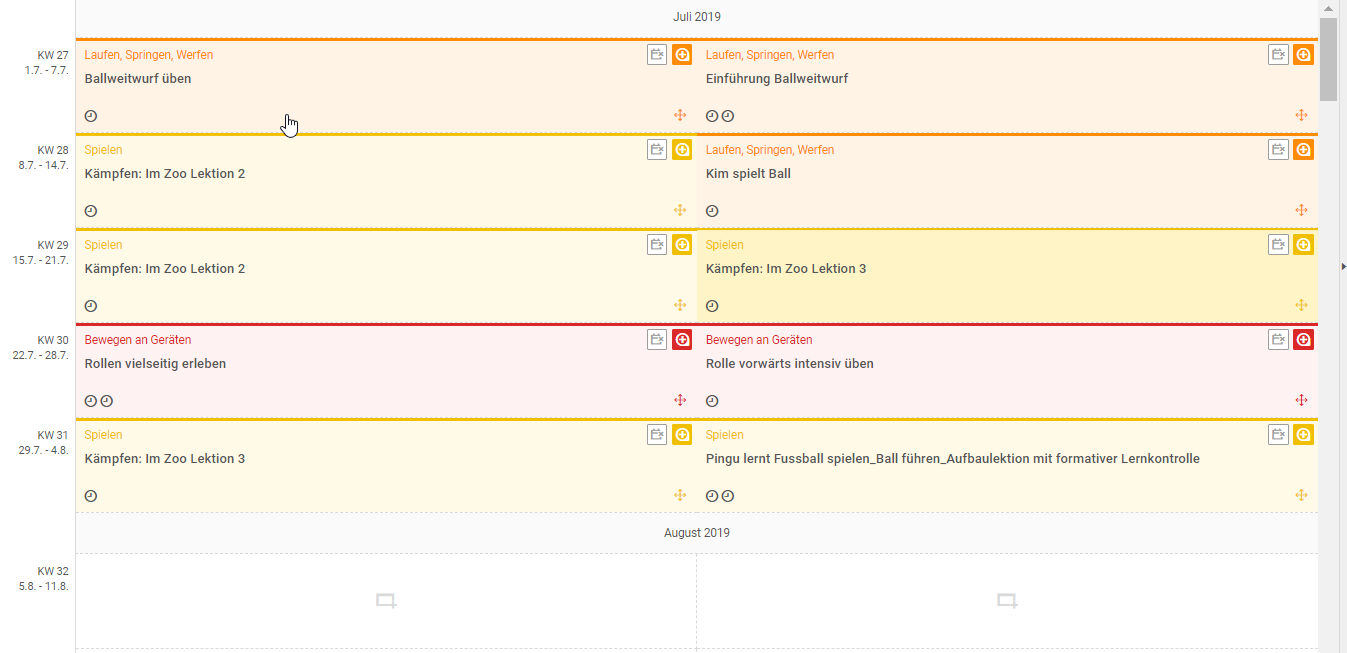 Schmiede ab jetzt deinen eigenen Pläne.
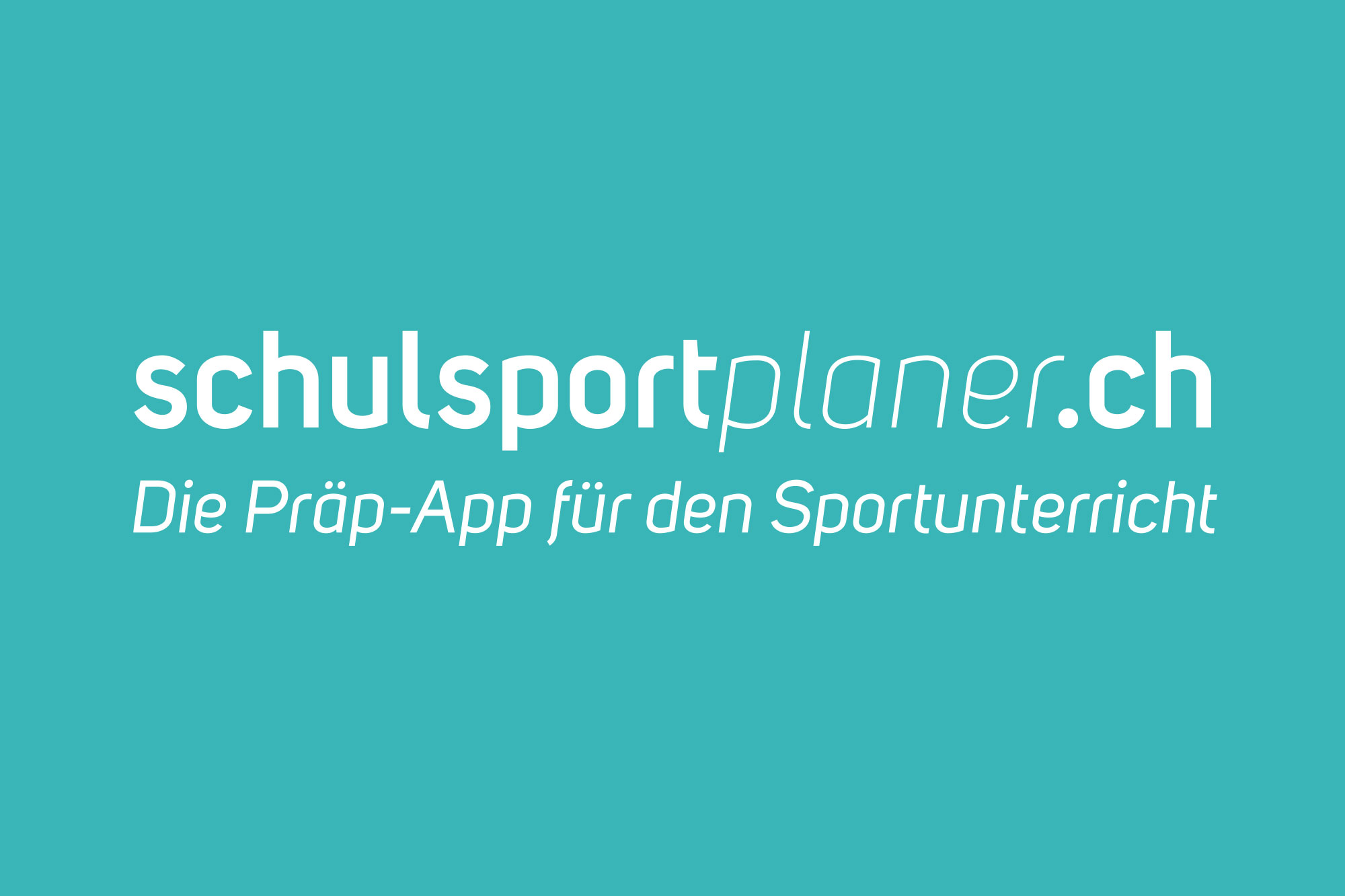